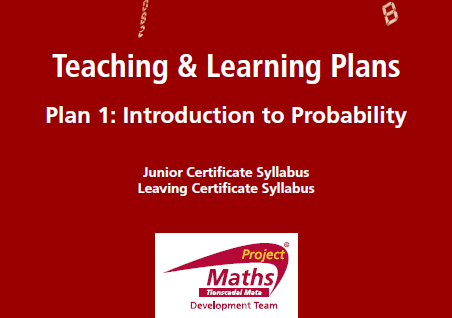 10:29
Index
Section 1:  	Uncertainty

Section 2:  	Introduction to Scale

Section 3:  	Probability Scale
10:29
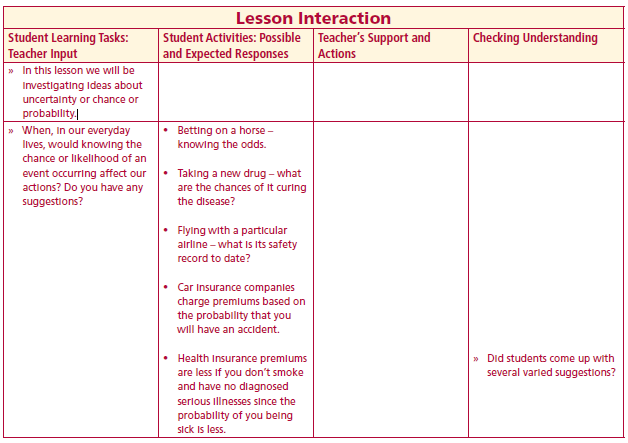 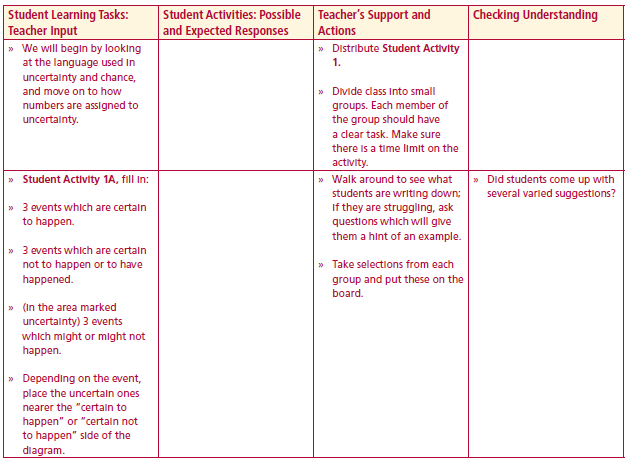 In this lesson we will be investigating ideas about uncertainty or chance or probability.

When, in our everyday lives, would knowing the chance or  likelihood of an event occurring affect our actions?
Lesson interaction
Lesson interaction
10:29
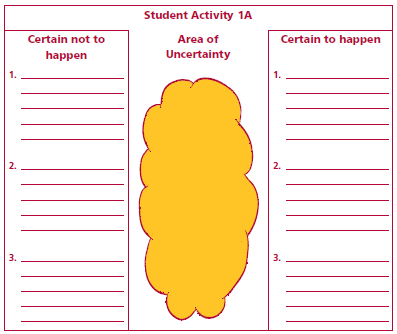 Student Activity 1
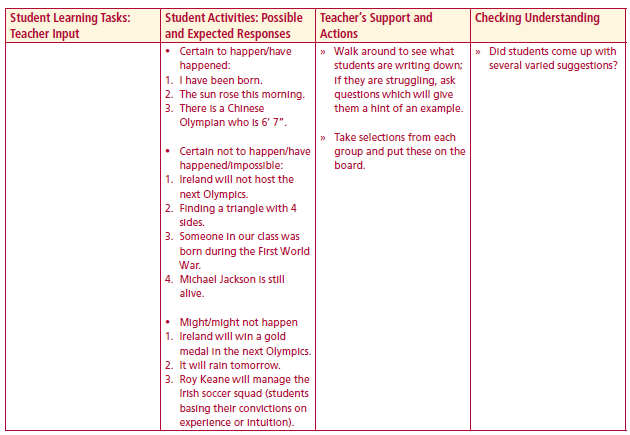 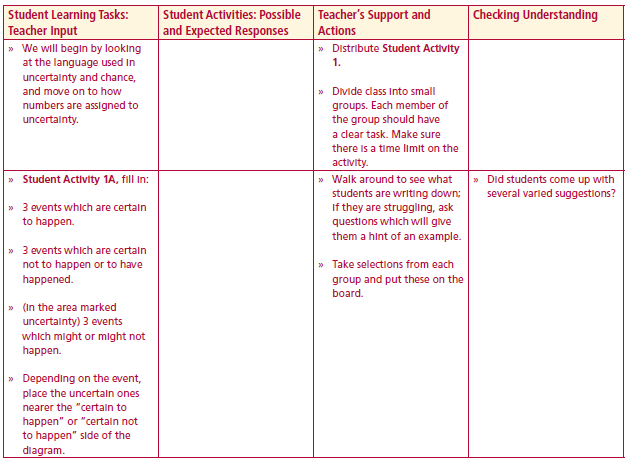 Lesson interaction
Lesson interaction
10:29
Working in pairs, brainstorm phrases used to describe the probability or chance of an event occurring on a scale from absolute certainty to no chance at all.

Write down at least 5
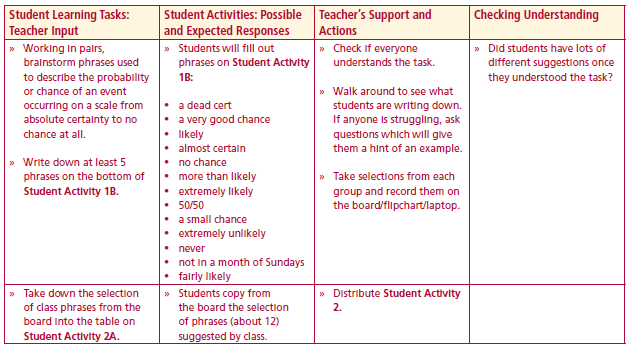 Lesson interaction
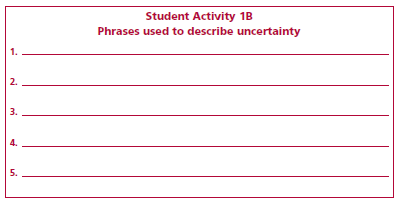 10:29
Student Activity 2A
Phrases used to describe uncertainty
(examples from the class)
1. _______________________
2. _______________________
3. _______________________
4. _______________________
5. _______________________
6. _______________________
7. _______________________
8. _______________________
9. _______________________
10. ______________________
11. ______________________
12. ______________________

Student Activity 2B
An event associated with each phrase
(examples from the class)
1. _______________________
2. _______________________
3. _______________________
4. _______________________
5. _______________________
6. _______________________
7. _______________________
8. _______________________
9. _______________________
10. ______________________
11. ______________________
12. ______________________
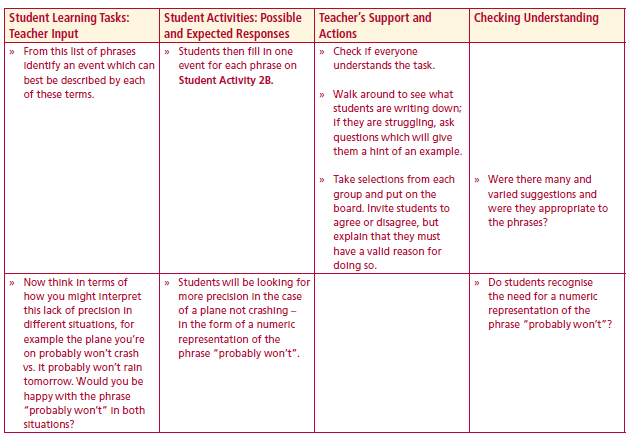 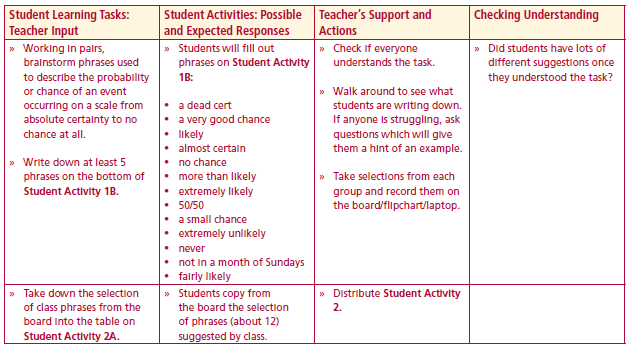 Lesson interaction
Lesson interaction
10:29
Student Activity 2C

Order the previous phrases on the scaled line segment below – from least likely to most likely.
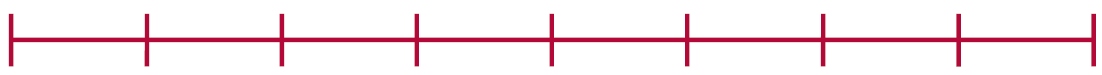 10:29
Student Activity 3A
Let’s try to get more precision by using percentages.
Assign an estimated percentage to the phrase 
a “dead cert”, or something which was definitely going to 
      happen?
no chance of happening?
“probably won’t happen?”(snow on St. Patrick’s day ).
What range of percentages can we use to represent the chance     
     or likelihood of something happening, to cover all possibilities
Consider a whole bar of chocolate – what percentage of the bar
     are we looking at?
If we toss a coin, what is the chance of getting a ‘tail’?
What is another way of expressing this chance?
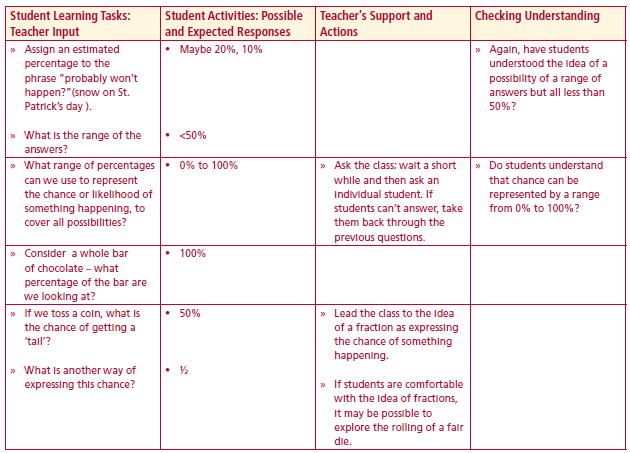 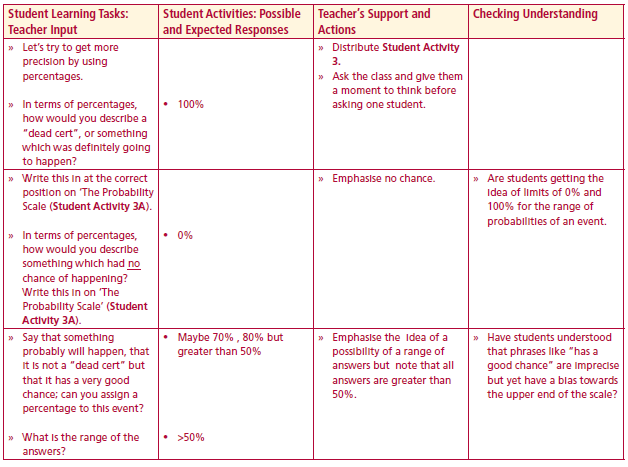 Lesson interaction
Lesson interaction
10:29
Student Activity 3A
The Probability Scale
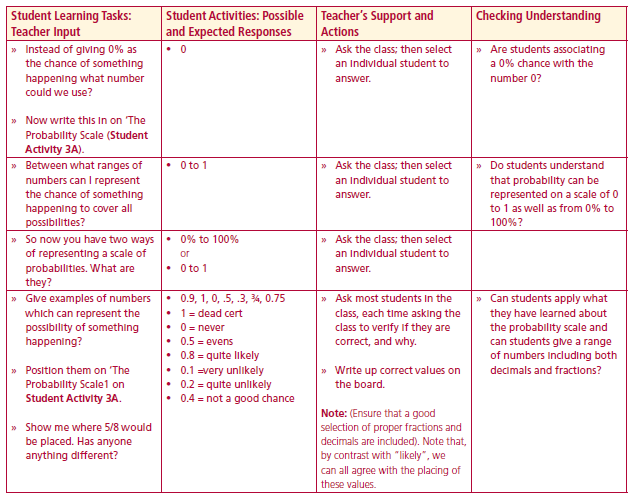 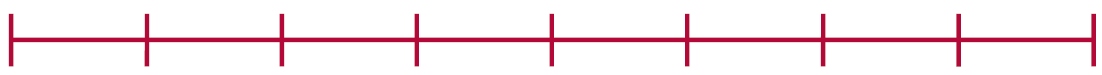 Lesson interaction
Instead of giving 0% as the chance of something happening what number could we use? 
Between what ranges of numbers can I represent the chance of something
 	happening to cover all possibilities?
So now you have two ways of representing a scale of probabilities. What are
	they? 
Give examples of numbers which can represent the possibility of something
	happening?
Position them on ‘The Probability Scale’  above.
Show me where 5/8 would be placed. Has anyone anything different?
10:29
The Probability Scale
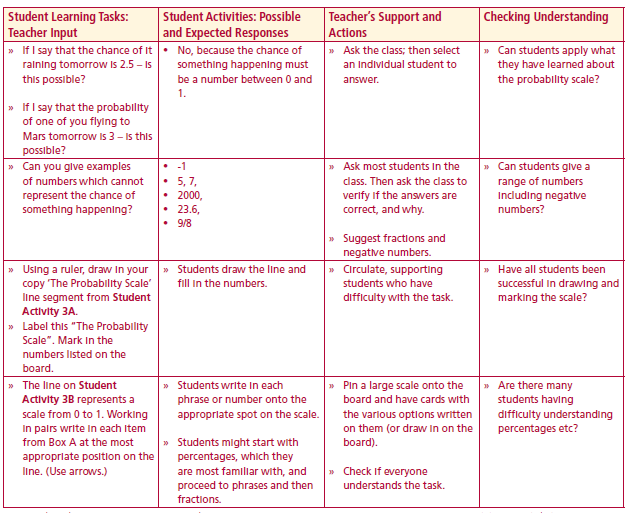 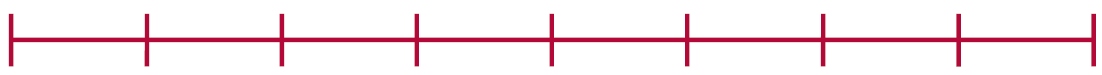 Lesson interaction
If I say that the chance of it raining tomorrow is 2.5   –    is this possible?
	If I say that the probability of one of you flying to Mars tomorrow is 3  –
	is this possible?
Can you give examples of numbers which cannot represent the chance of
	something happening?
10:29
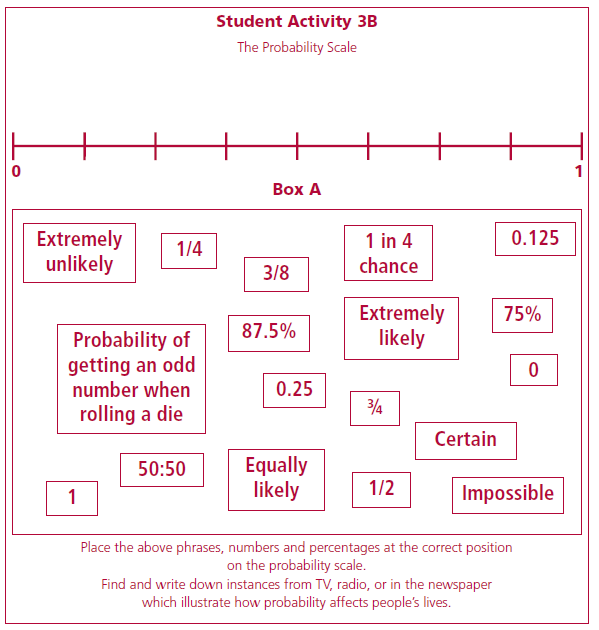 Student Activity 3B
The Probability Scale
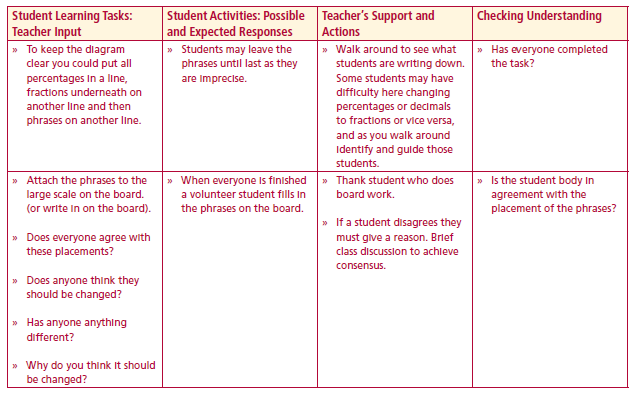 Lesson interaction
To keep the diagram
clear you could put all
 percentages in a line,
fractions underneath on another line 
and then
phrases on another line.
10:29
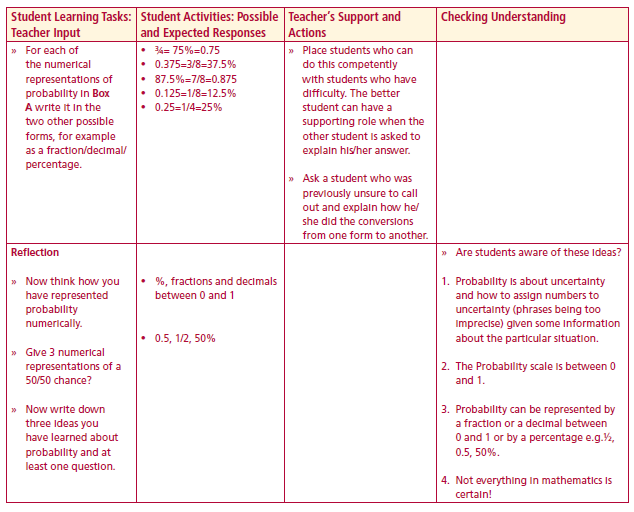 For each of the numerical representations of probability in Box A write it in the
	two other possible forms, for example as a fraction/decimal/ percentage. 
	
Now think how you have represented probability numerically.

Give 3 numerical representations of a 50/50 chance?
Now write down three ideas you have learned about probability and at least one question.
Lesson interaction
10:29
Probability is about uncertainty and how to assign numbers to uncertainty (phrases being too imprecise) given some information about the particular situation.

The Probability scale is between 0 and 1.

Probability can be represented by a fraction or a decimal between 0 and 1 or by a percentage 
	e.g.½, 0.5, 50%.

  Not everything in mathematics is certain!
10:29